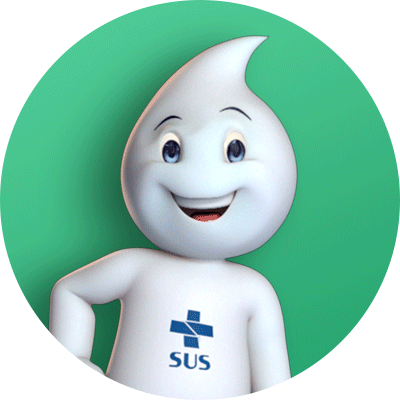 VACINAÇÃO PEDIÁTRICA CONTRA A COVID-19
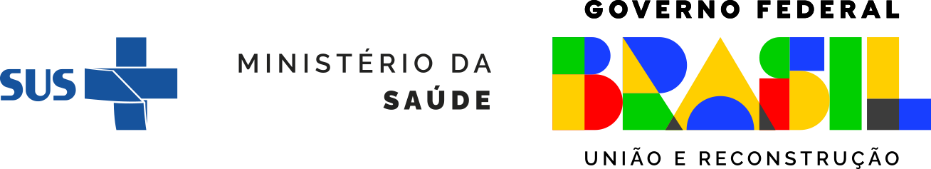 Proporção de casos e óbitos por SRAG hospitalizados por covid-19 em crianças e adolescentes, Brasil 2020 - 2023
CASOS
ÓBITOS
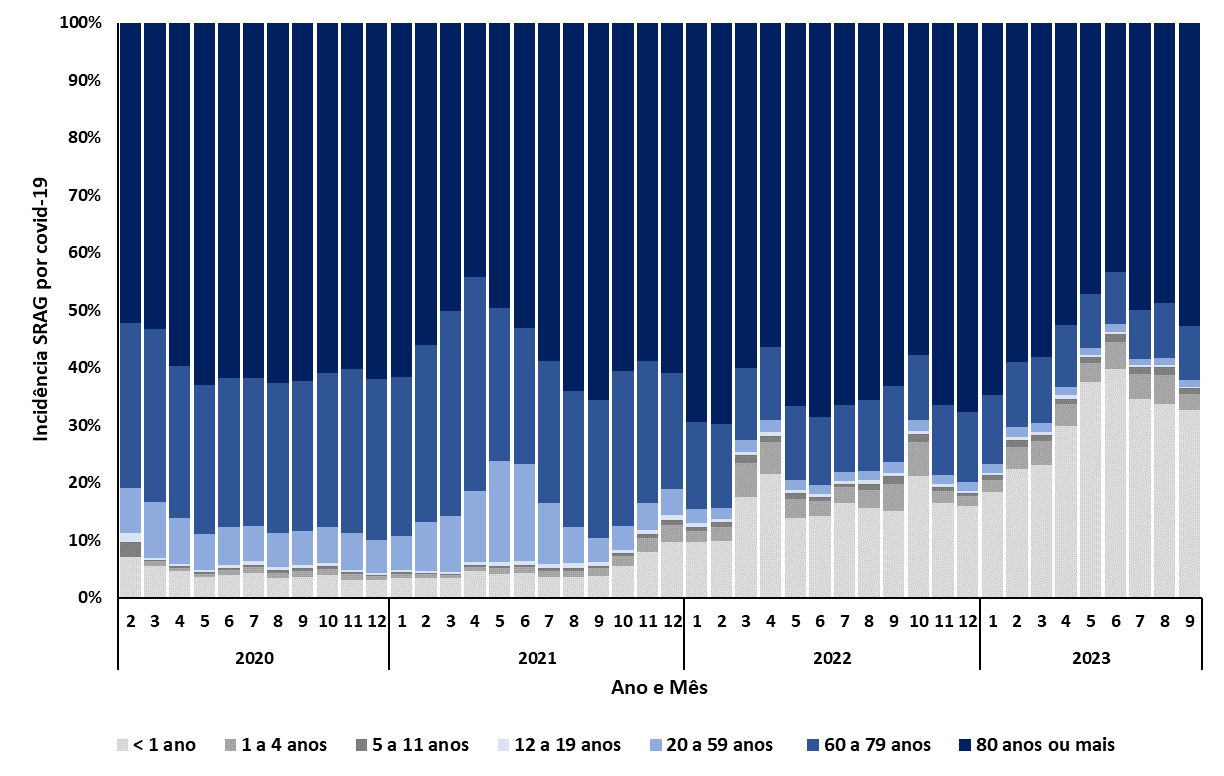 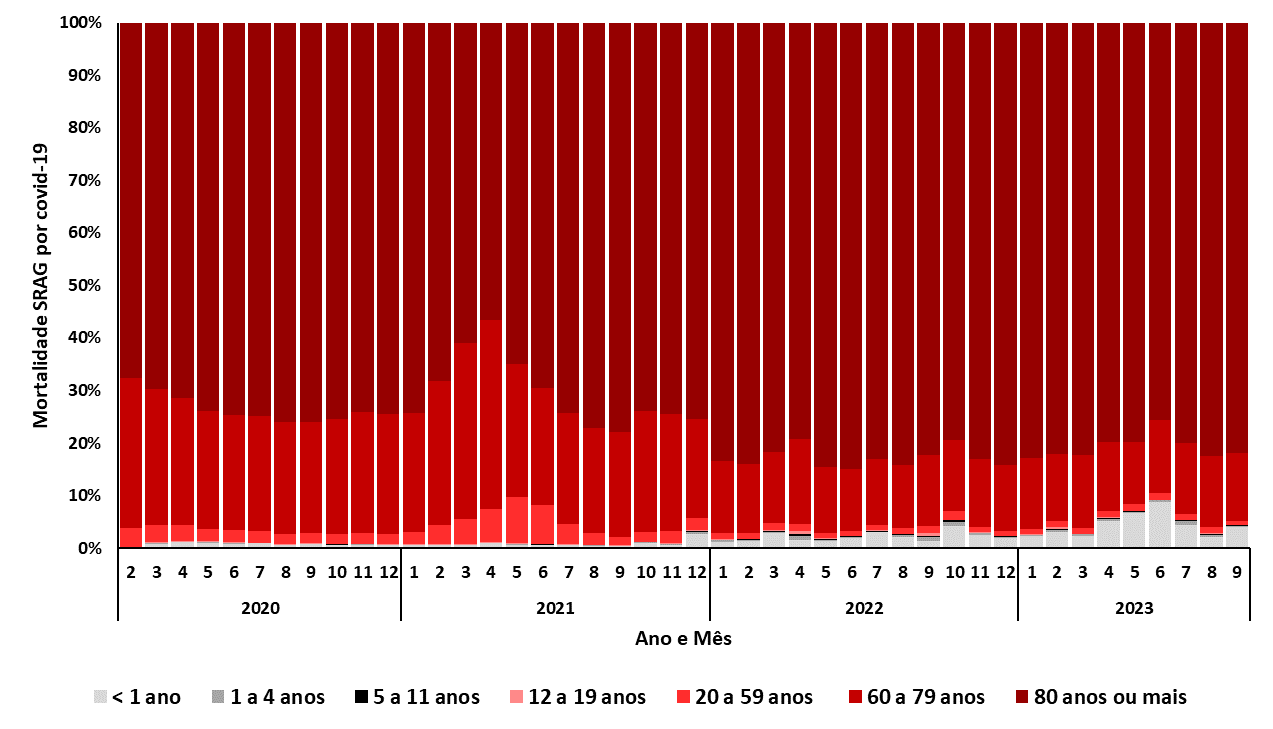 FONTE: Sivep-Gripe, atualizado em 23/10/2023. Dados sujeitos à alterações.
SRAG hospitalizados por covid-19 em crianças e adolescentes, Brasil em 2023
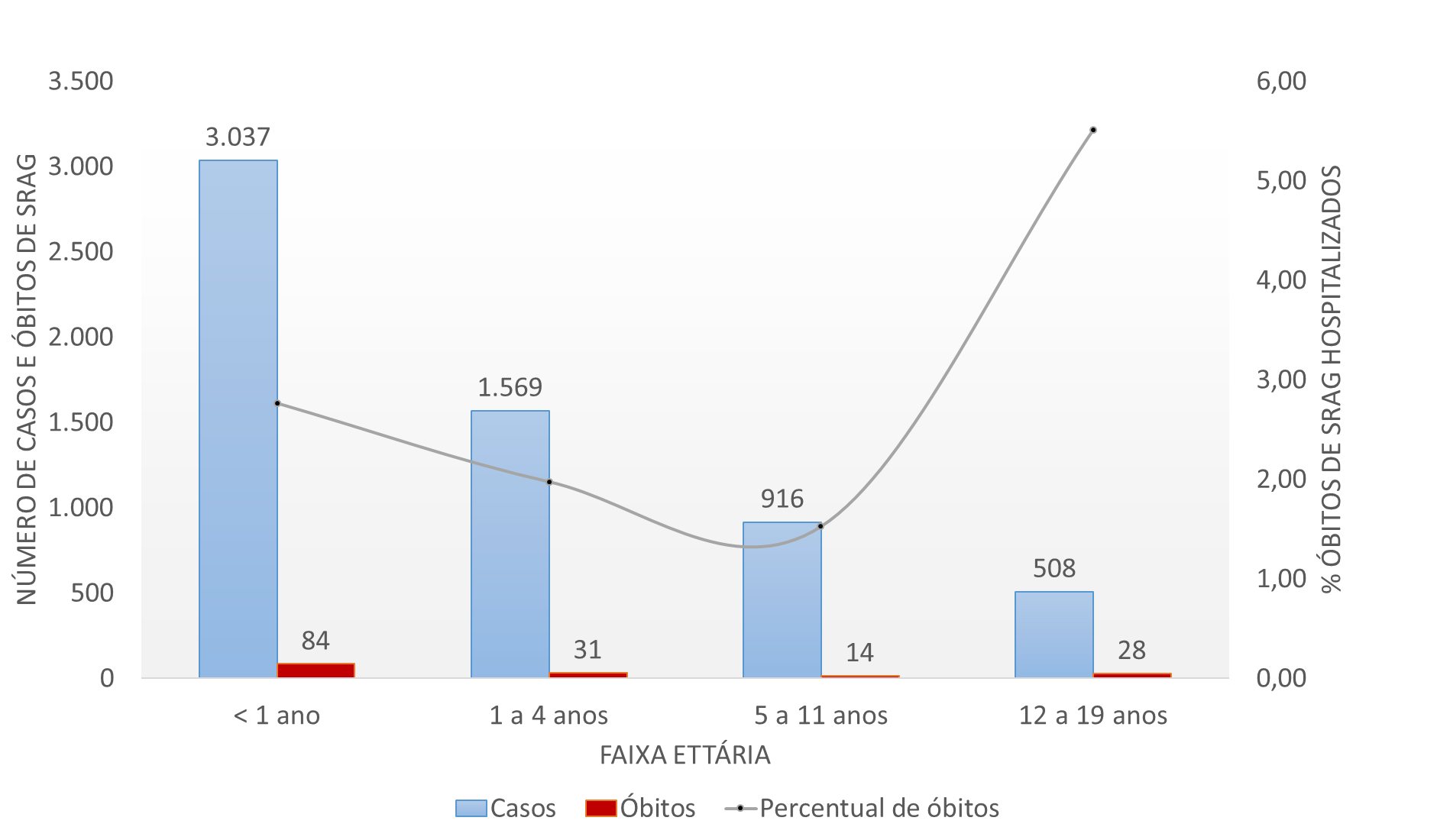 PERCENTUAL DE  ÓBITOS *
FONTE: Sivep-Gripe dados do ano de 2023 atualizados até SE 43/2023, sujeitos a alteração.
NOTA: * Óbitos/casos internados x 100
Casos de síndrome inflamatória Multissistêmica pediátrica (SIM-P) associada à covid-19, Brasil, 2020 - 2023
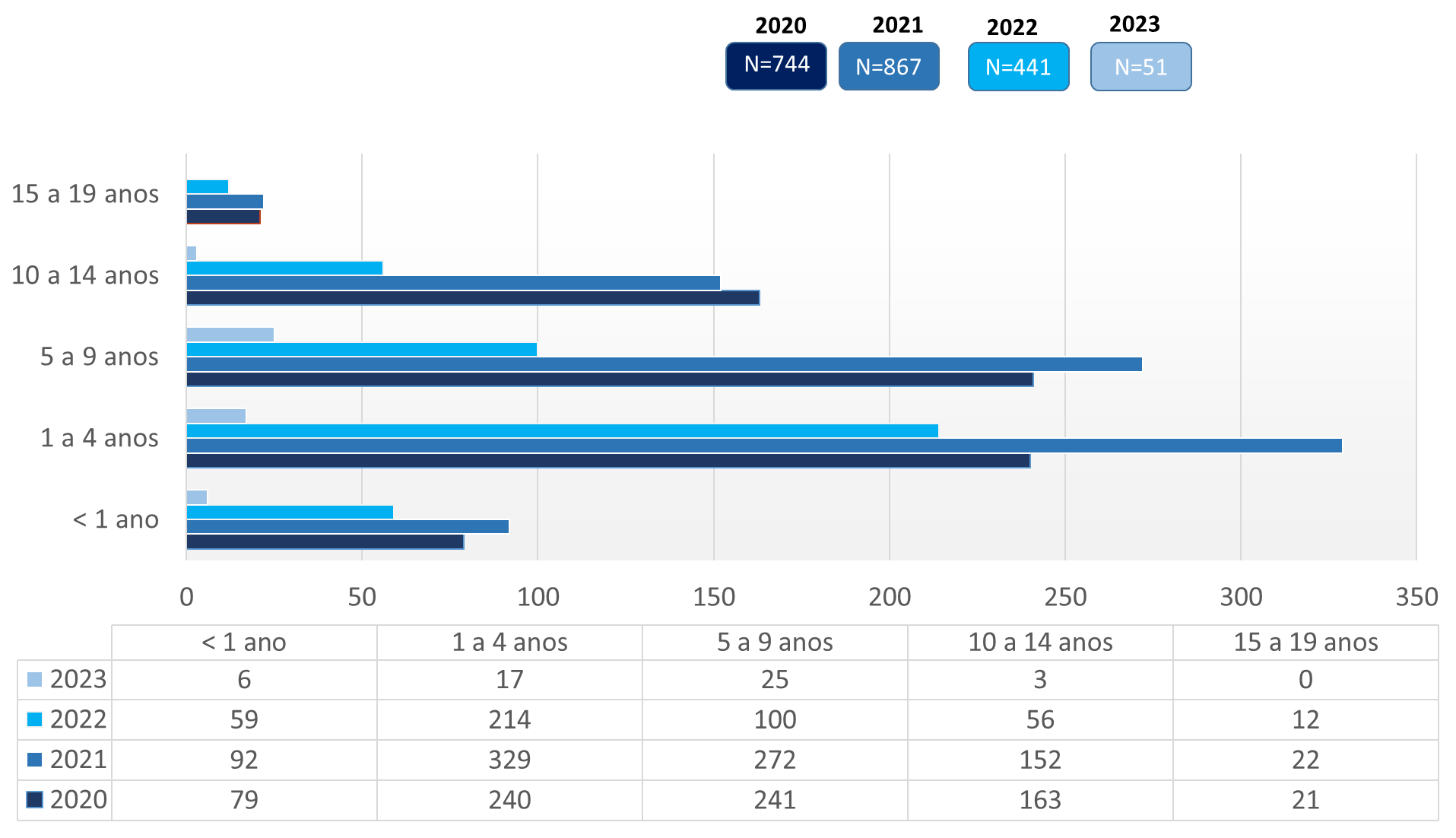 FONTE:  REDCap/Ministério da Saúde. Atualizado até a SE 43.
Óbitos de síndrome inflamatória Multissistêmica pediátrica(SIM-P) associada à covid-19, Brasil, 2020 - 2023
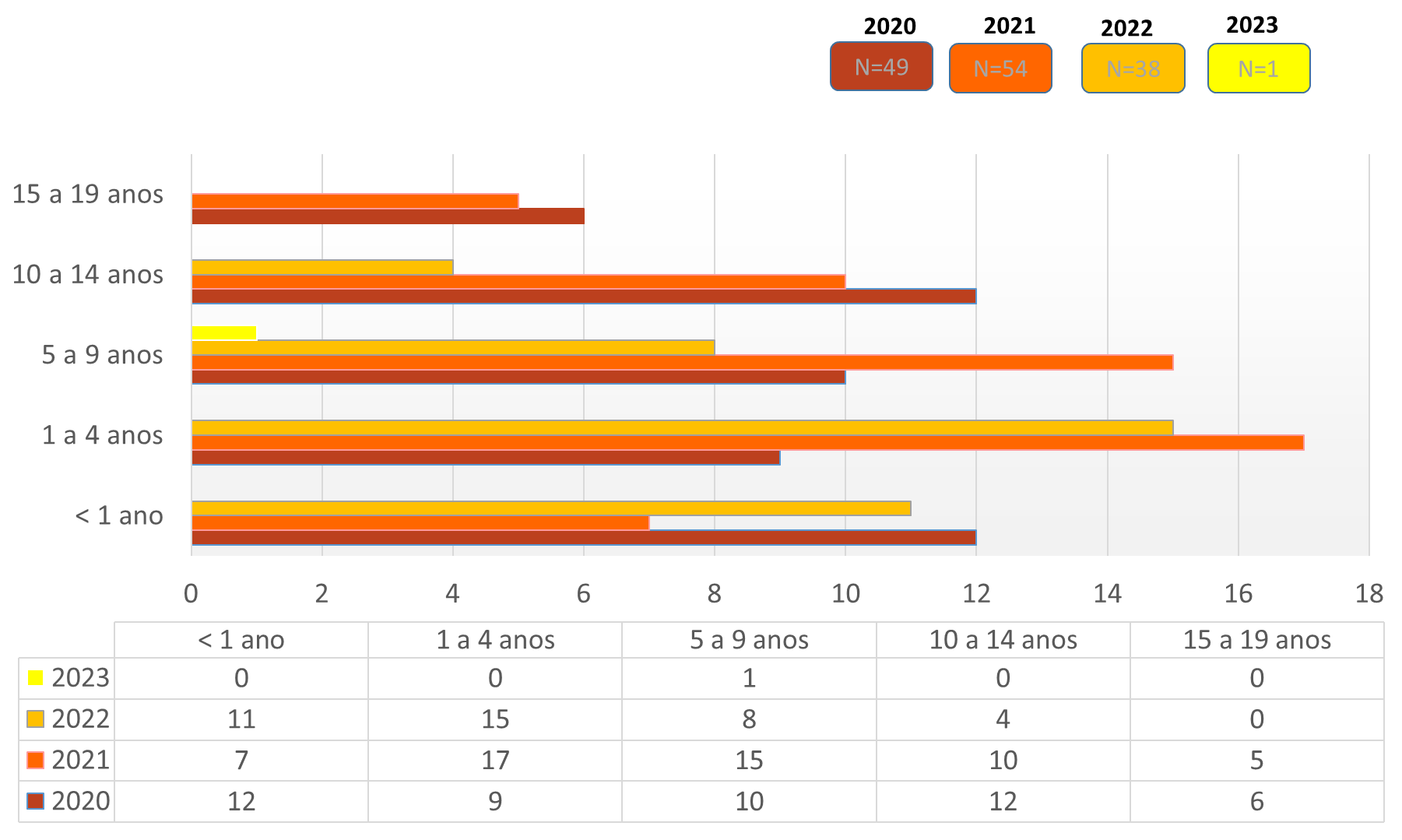 FONTE: RedCap atualizado até a SE 43
Inclusão no calendário vacinal brasileiro
Situação epidemiológica

Vacinas covid-19 licenciadas no Brasil
Lei 6.259/1975

Art. 3º Cabe ao Ministério da Saúde a elaboração do Programa Nacional de Imunizações, que definirá as vacinações, inclusive as de caráter obrigatório.
Inclusão no calendário vacinal brasileiro
Lei n.º 8.069, de 13 de julho de 1990
Estatuto da criança e do adolescente

Art. 7º A criança e o adolescente têm direito a proteção à vida e à saúde, mediante a efetivação de políticas sociais públicas que permitam o nascimento e o desenvolvimento sadio e harmonioso, em condições dignas de existência.

Art. 14. O Sistema Único de Saúde promoverá programas de assistência médica e odontológica para a prevenção das enfermidades que ordinariamente afetam a população infantil, e campanhas de educação sanitária para pais, educadores e alunos.

§ 1 o É obrigatória a vacinação das crianças nos casos recomendados pelas autoridades sanitárias.
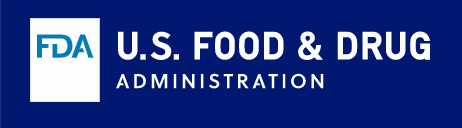 16/Jun/2022
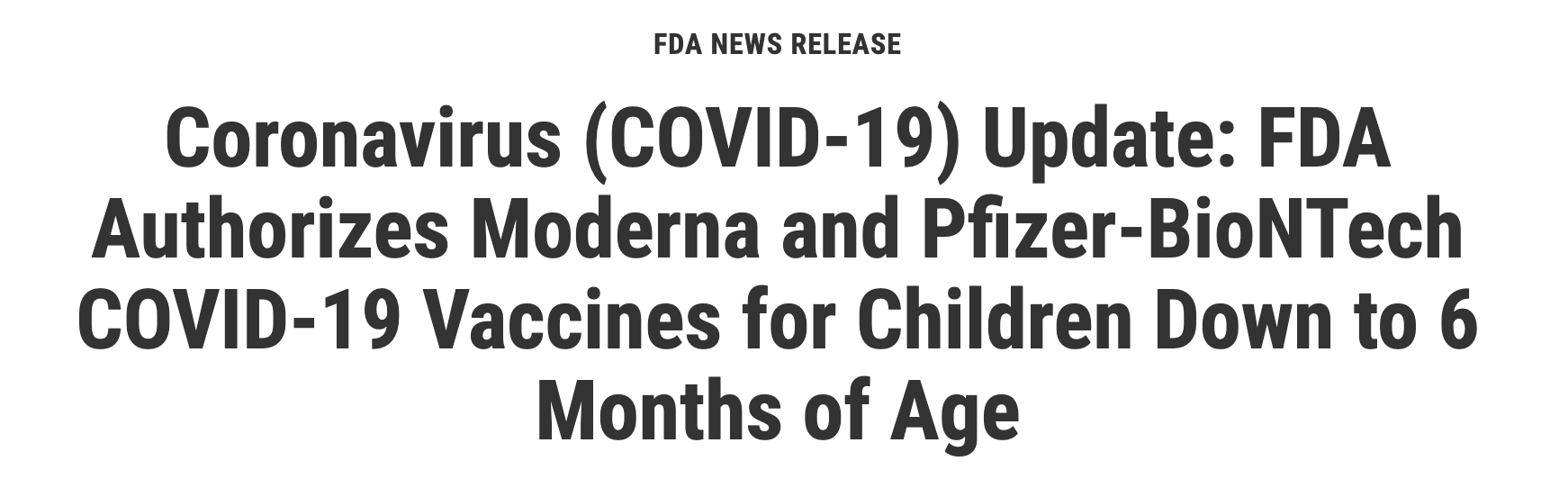 Para a vacina Moderna COVID-19, o FDA alterou a autorização de uso emergencial (EUA) para incluir o uso da vacina em indivíduos de 6 meses a 17 anos de idade. 

Para a vacina Pfizer-BioNTech COVID-19, o FDA alterou os EUA para incluir o uso da vacina em indivíduos de 6 meses a 4 anos de idade.
https://www.fda.gov/news-events/press-announcements/coronavirus-covid-19-update-fda-authorizes-moderna-and-pfizer-biontech-covid-19-vaccines-children
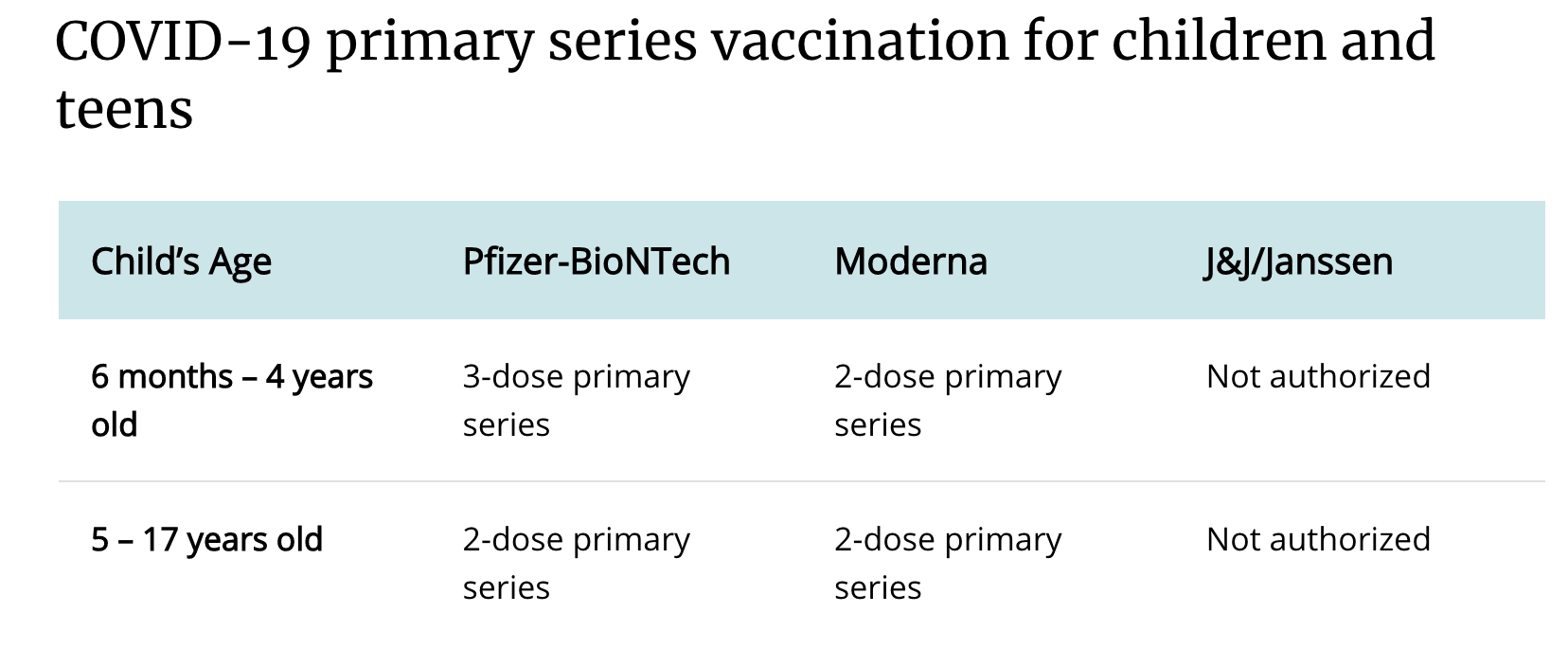 https://www.cdc.gov/coronavirus/2019-ncov/vaccines/vaccines-children-teens.html
Países - vacinas COVID em crianças
SNV-ESAVI
Linha do tempo 1992 - 2023
Portaria n.º 1.143/2021
(re)instituição do Cifavi
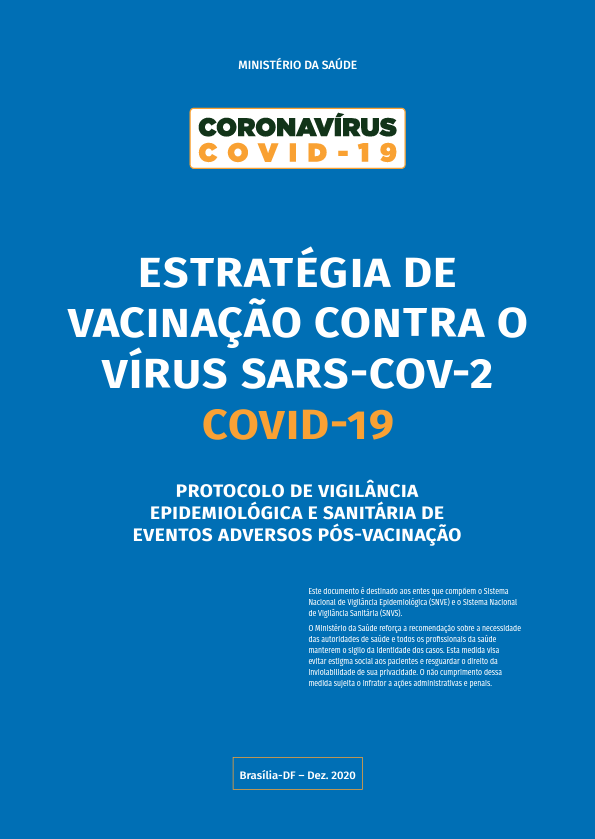 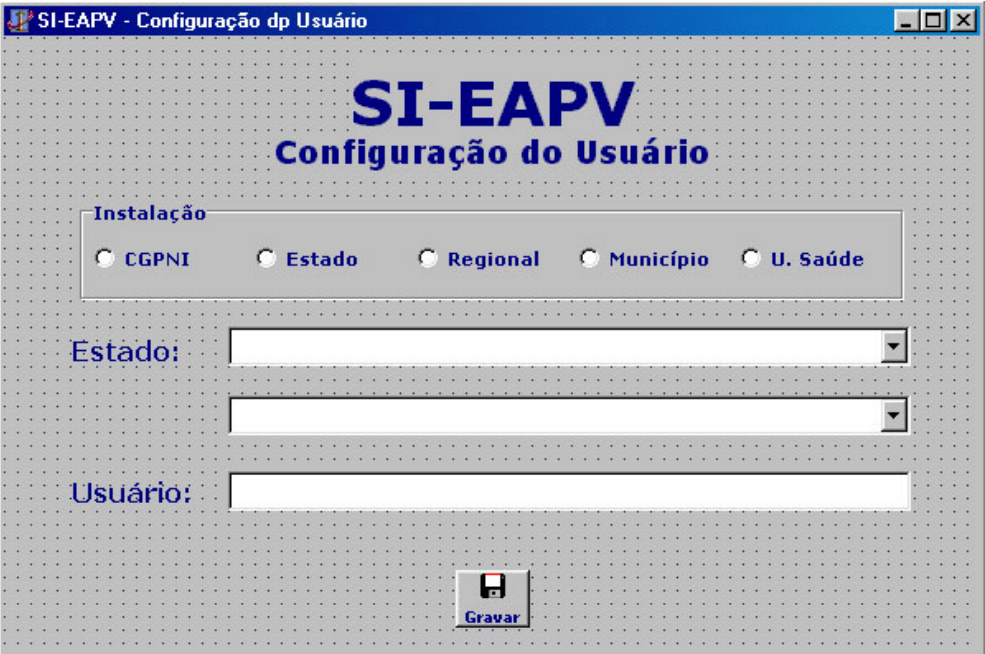 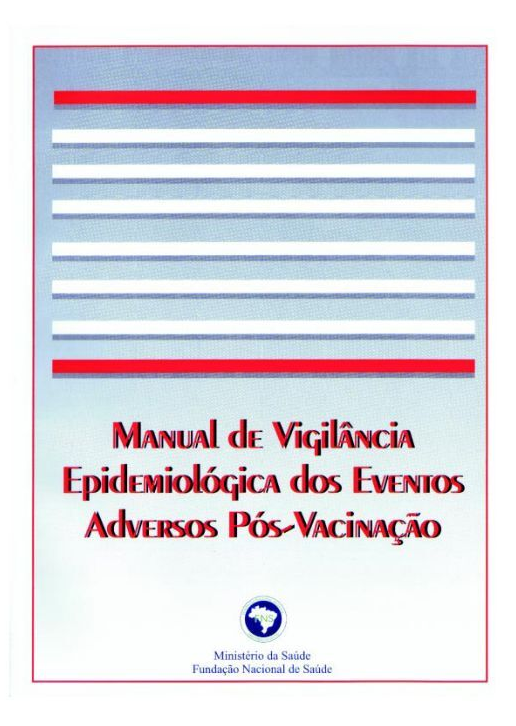 E-SUS Notifica – Módulo ESAVI
Decreto nº 11.358/2023 cria o DPNI** e a CGFAM***
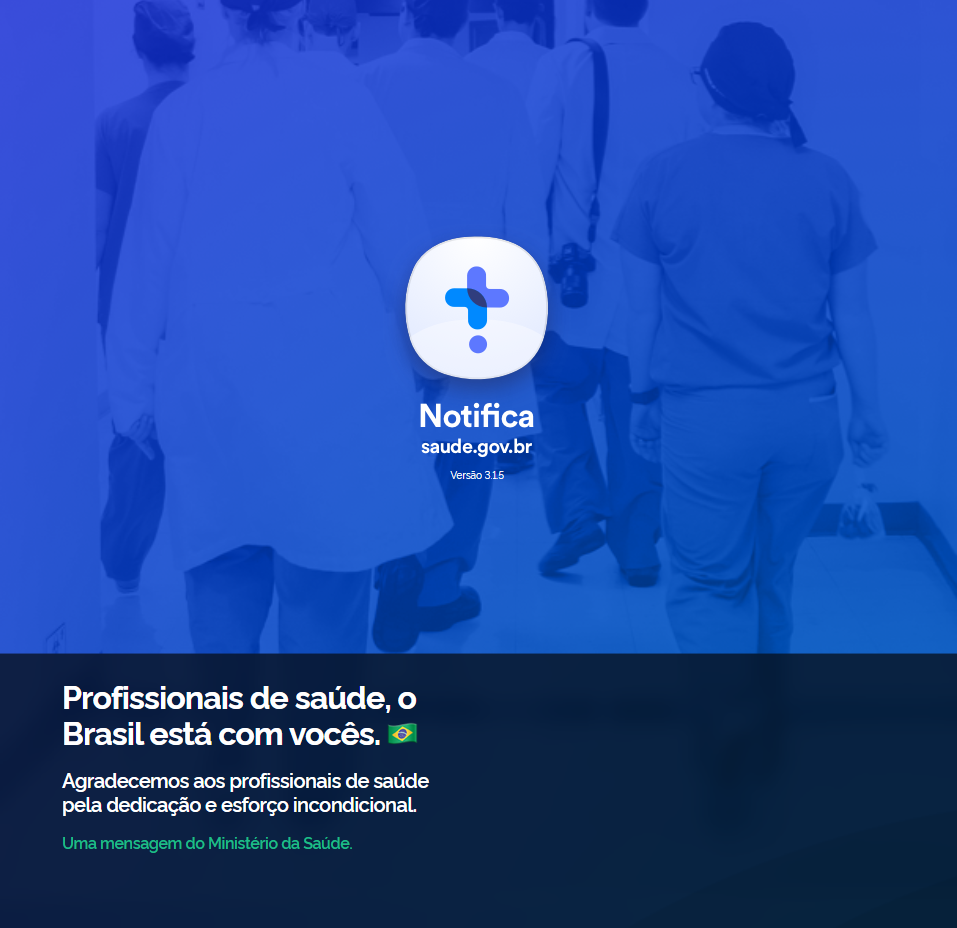 Portaria Conjunta n.º 92/2008
Criação do Cifavi*
Sistema de Informação de Vigilância de Eventos Adversos Pós-Vacinação (SIEAPV)
1992
1998
2022
2023
1999
2005
2008
2021
2020
2000
Lei n.º 9.782/1999
SNVS e Anvisa
(controle e fiscalização de produtos e serviços relacionados à saúde)
Inicio da estruturação do SNVEAPV
Portaria MS/GM n.º 33
Notificação compulsória de EAPV grave
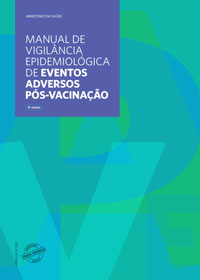 Interrupção do SI-EAPV
*CIFAVI: Comitê Interinstitucional de Farmacovigilância das Vacinas e outros Imunobiológicos
**DPNI: Departamento de Imunizações e Doenças Imunopreveníveis
***CGFAM: Coordenação-Geral de Farmacovigilância
Vacinação pediátrica (6m < 12a) contra a covid-19 no Brasil até 07/11/2023 – Fase IV
2 vacinas
(Adsorvida/Inativada e RNAm)
Doses administradas
35.356.098
(D1: 18,9 mi)
0,04 ESAVI* a cada 100 doses administradas
NENHUM óbito causado pela vacina
Benefícios das vacinas superam, e muito,o risco da não vacinação
Fonte: RNDS (doses aplicadas) e-SUS Notifica (ESAVI)
*Eventos Supostamente Atribuíveis à Vacinação ou Imunização
Distribuição das doses administradas e coeficientes de notificação (ESAVI) em crianças até dez anos, segundo por mês/ano de vacinação e notificação, Brasil, 2018 a 2022
Fonte: CGFARM/DPNI/SVSA/MS. Atualizado em 13/05/2023. Dados sujeitos à alteração.